Тема: «Специальные    знаки». 1 класс
Автор: Антипова А.Л., г. Донецк РО
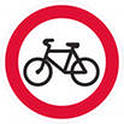 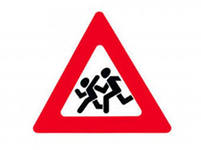 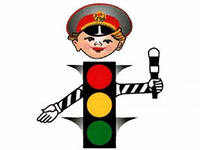 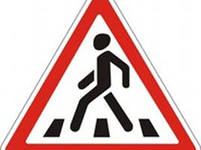 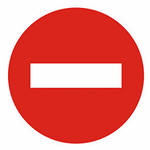 Дорожные     знаки.
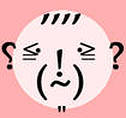 Знаки препинания.
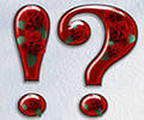 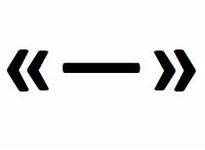 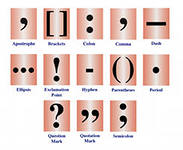 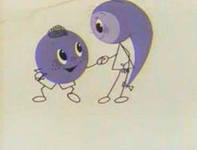 Знаки арифметических действий.
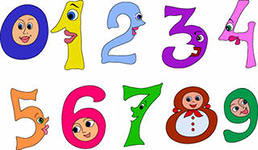 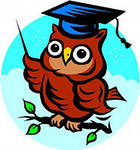 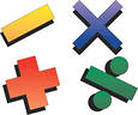 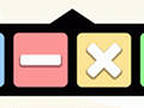 Музыкальные знаки.
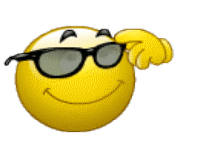 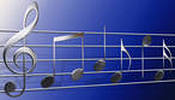 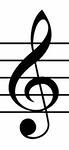 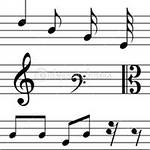 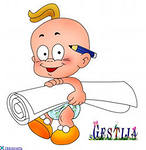 БУКВЫ,   ЦИФРЫ.
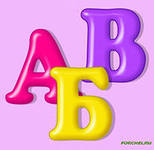 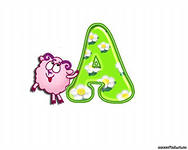 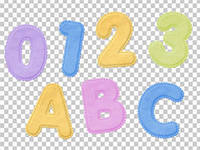 Обычные буквы – специальные знаки.
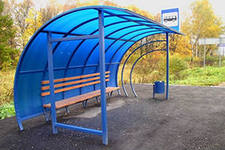 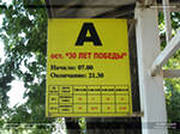 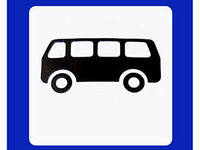 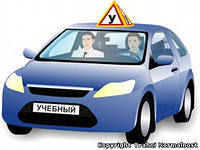 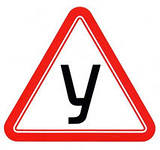 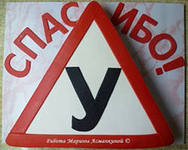 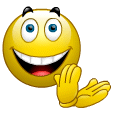